STEM – An Australian Context
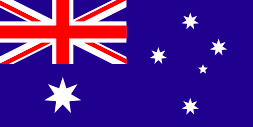 The Australian Government has committed to restore the focus, and increase student uptake of, science, technology, engineering and mathematics (STEM) subjects in primary and secondary schools across the country.
Providing innovative mathematics curriculum resources for primary and secondary school students, focusing on inquiry-led teaching.
Supporting the introduction of computer coding across different year levels in Australian schools leading to greater exposure to computational thinking, and, ultimately, expanding the pool of ICT-skilled workers.
Summer schools for STEM students, to increase the number of girls and disadvantaged students attending — including Indigenous students and those from regional and remote areas.
Increased connections and partnerships with University based outreach programs to enhance student knowledge.
Encouraging school students to study STEM subjects and showing them some of the great careers built on science, engineering, maths and technology. 
Starting this interest at the school level will help increase the number of students taking up STEM subjects in higher education and in their careers and help keep Australia competitive internationally in these important fields.
Localised Contexts
Initially, students of STEM need to identify a problem. They then create possible solutions to that problem, which can be tested. The skills are inquiry-based approaches to teaching and learning.
For example: In a traditional classroom, students might be asked to research ways to stop litter going down the storm water drains. They present a poster to the class, explaining what they consider to be the best solution.
In a STEM classroom, students would be asked to design, build, test and re-design if necessary a solution to the problem of litter going down the storm water drain.
The program was given almost $65 million for the professional development of teachers, and to pay for specialised STEM programs in classrooms. There was $5 million in the 2014-15 Budget for similar programs, called "Primary Connections" and "Science by Doing".
State governments have also committed significant money to the STEM program.
Curriculum changes and challenges
As a result of increased spending, university curriculums are changing. For example, science has become a pre-requisite to enter a Bachelor of Education primary or early childhood course at some universities. In addition, coding is now being taught from Foundation to Year 10.
teachers are being taught to contextualise new science concepts being taught in the classroom.
Resources are allowing teachers to apply their new skills in a local context. For example, teachers in the Queensland central coast city of Gladstone are focusing on the Great Barrier Reef, local industry and the harbour.
The future of STEM
The Australian curriculum and the way in which teachers develop learning experiences will reflect the transient and evolving character of STEM theory, while providing a strong focus on the practice of STEM.
Curriculum content will be delivered to students in ways that encourage curiosity and reflection, combining their inquisitive nature with the power of scientific method.
Australian schools are responsible for providing a foundation of learning for those with future STEM careers. This is in addition to developing a scientifically literate and numerate society. The critical ingredient for teachers is to be inspirational, nurturing children's curiosity and interest in science to a point they can carve career pathways.
Example school projects
sustainable biofuels (Henley High School, SA)
solar photovoltaic power with robotic movement (Merici College, ACT)
safe water quality in rainwater tanks (Redlynch State College, Qld)
design of a school sustainability centre (Northcote High School, Vic.)
redesign of the school playground (Cherrybrook Technology High School, NSW)
design of an app for new students (St Michael’s Collegiate, Tas)
redesign and adaption of mousetrap dragsters (The Canobolas Rural Technology High School, NSW)
design, development and marketing of an F1 racer (Balga Senior High School, WA)
effect of exercise on health (Duncraig Senior High School, WA).
design and construction of a vertical garden in the school grounds (Simonds Catholic College, Vic)
innovation, design and marketing of a personal grooming product (Heathfield High School, SA)
promotional campaign to raise awareness of impact of introduced species in the Northern Territory (O’Loughlin Catholic College, NT).
Benefits
Many teachers commented on the unanticipated benefits for their students from their involvement in the STEM Connections project. The development of general capabilities, such as Critical and Creative Thinking, and Personal and Social Capability, was overwhelmingly identified as an outcome for some students. They became evident in teamwork and collaboration, the breadth of communication skills developed and used, and the creative approaches to the project as a whole and to problem-solving in particular.
The predominant benefit for students was the development of increasingly mature and effective ways of working together. Students could take on different roles and work to their strengths. Some adapted well to leadership roles; others were happy to act in more supportive roles.
Challenges
The open-ended nature of the projects and group work focus caused challenges for some staff. These fell into the following broad categories:
the need to surrender their role as leader of learning and subject expert to allow greater autonomy for students
classroom management and planning
uncertainty about when and what content would be required
monitoring progress when groups were all at different stages
handling group dynamics
time commitments required for team-planning, resource-sharing, personal learning and communication across the school
school constraints such as timetabling and staffing impact on the way the project could be delivered.